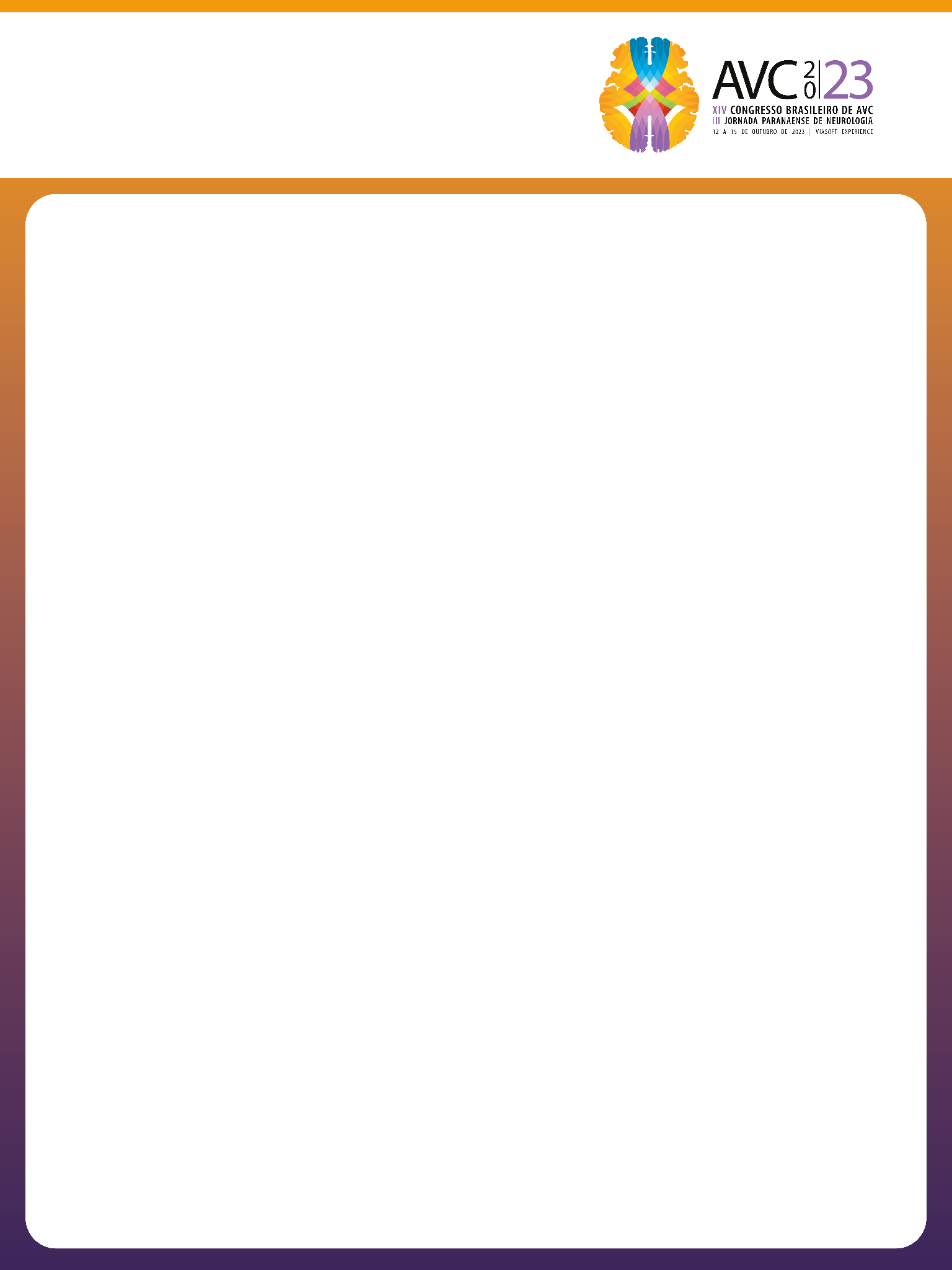 [CÓDIGO DO TRABALHO]
Título do Trabalho Científico
Autor¹; Autor¹; Autor¹; Autor¹; Autor¹; Autor².
¹Instituição X, Cidade – UF.  ²Instituição  Y, Cidade – UF.
E-mail para contato: x@email.com
Nesses espaços o autor deve contemplar as informações do resumo aceito para apresentação no evento.

Os autores podem inserir texto, figuras, gráficos e esquemas para apresentação das informações contidas no resumo enviado.